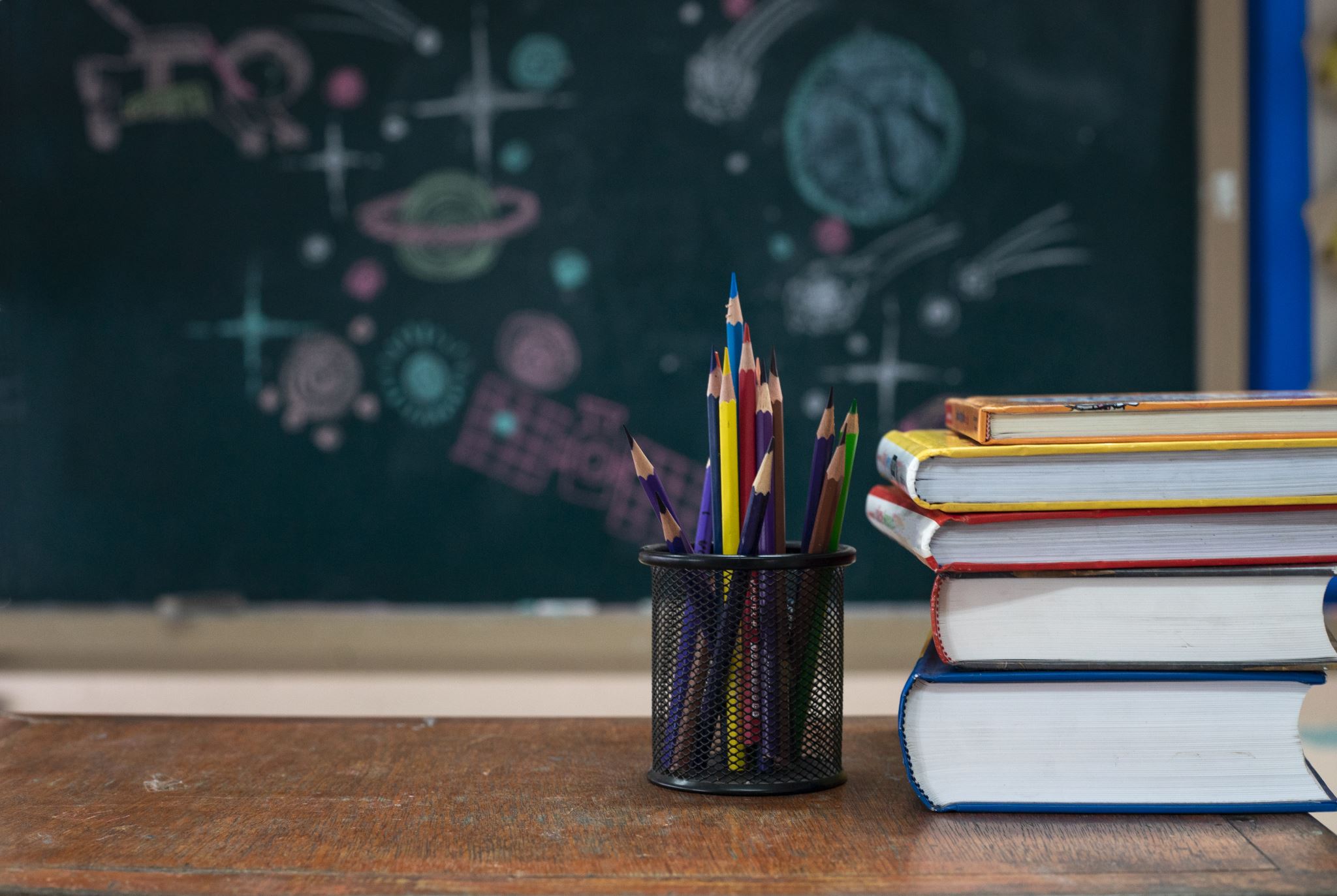 برج ايفل
فادي
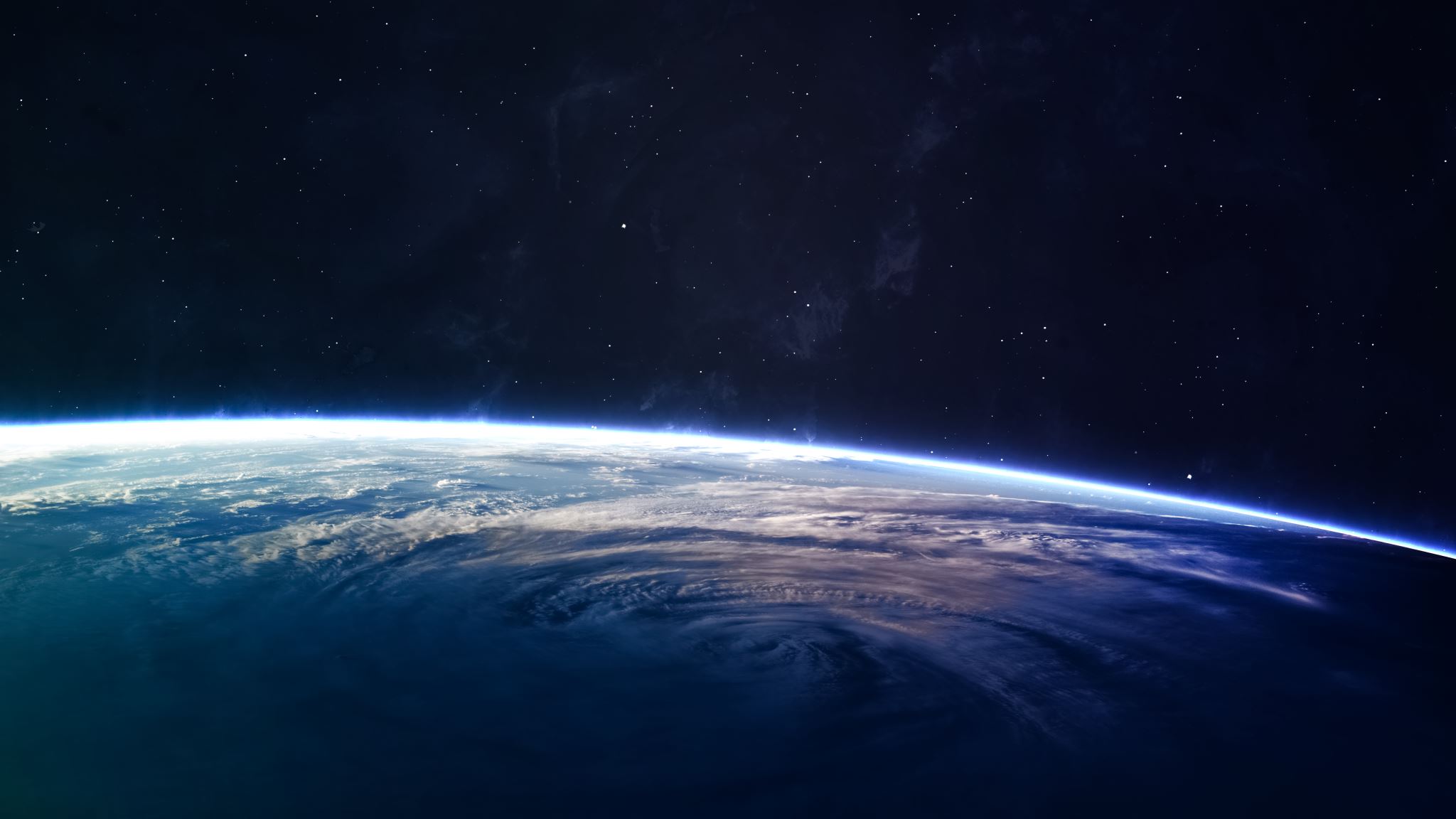 ما هو برج ايفل؟
هو برج شبكي من الحديد المطاوع على Champ de Mars في باريس ، فرنسا. سمي على اسم المهندس غوستاف إيفل ، الذي قامت شركته بتصميم وبناء البرج.
ما هي  الأفلام  هناك؟؟؟
هناك الكثير من الأفلام التي تم تصويرها في برج إيفل مثل حب إيفل المفقود في فرنسا وأكثر من ذلك